a luta por teto na região Belém
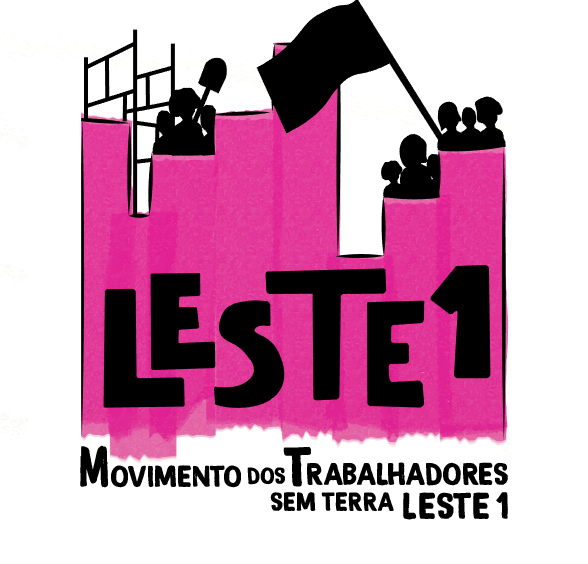 Josse van der Rest, sj (1924-2020)
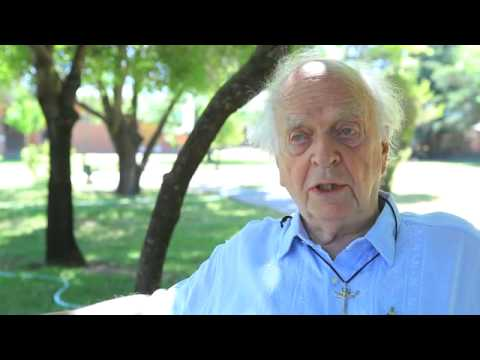 Idealizador e coordenador do Serviço Latino Americano de Moradia - SELAVIP
“Quão difícil é ficar em casa para quem mora em uma pequena casa precária ou para quem de fato não tem teto”.
Papa Francisco – abril, 2020
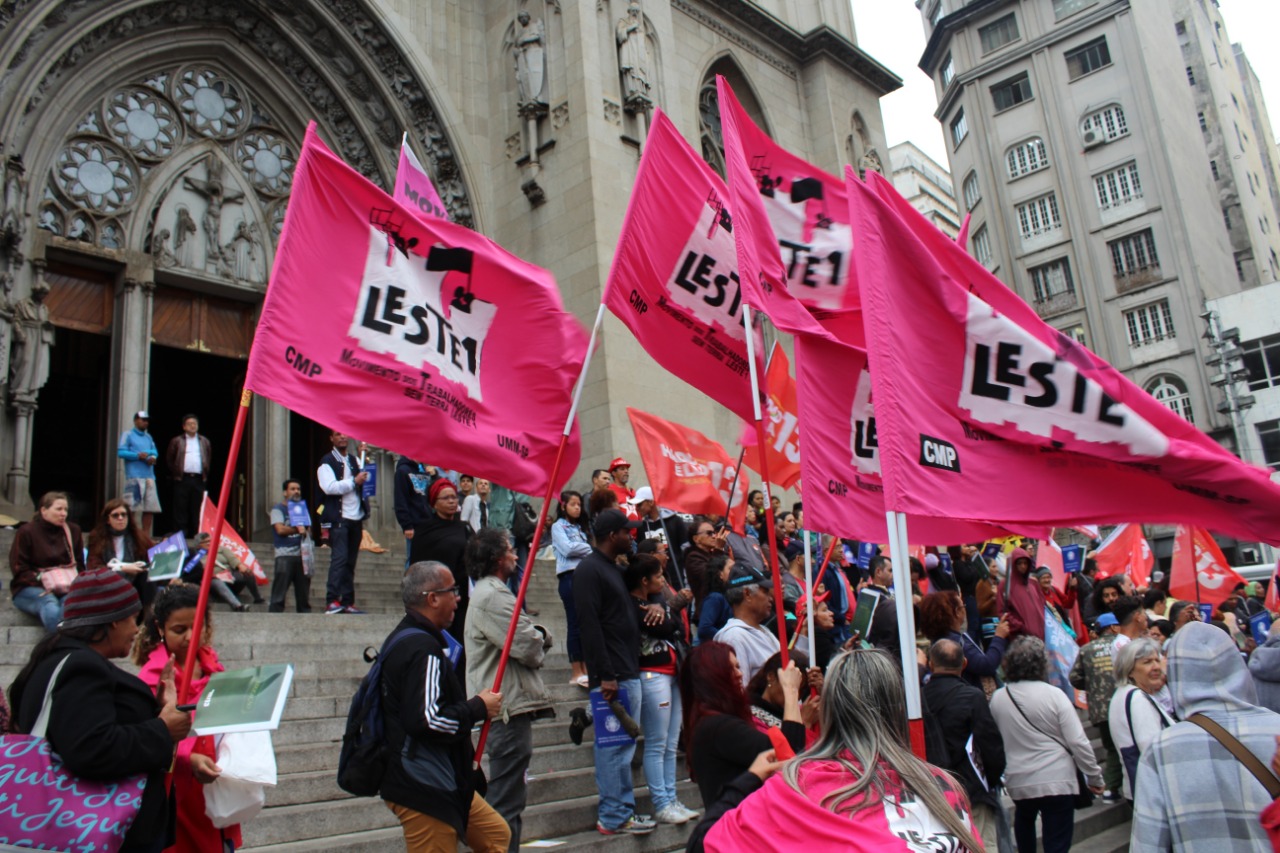 Organizar o povo sem teto
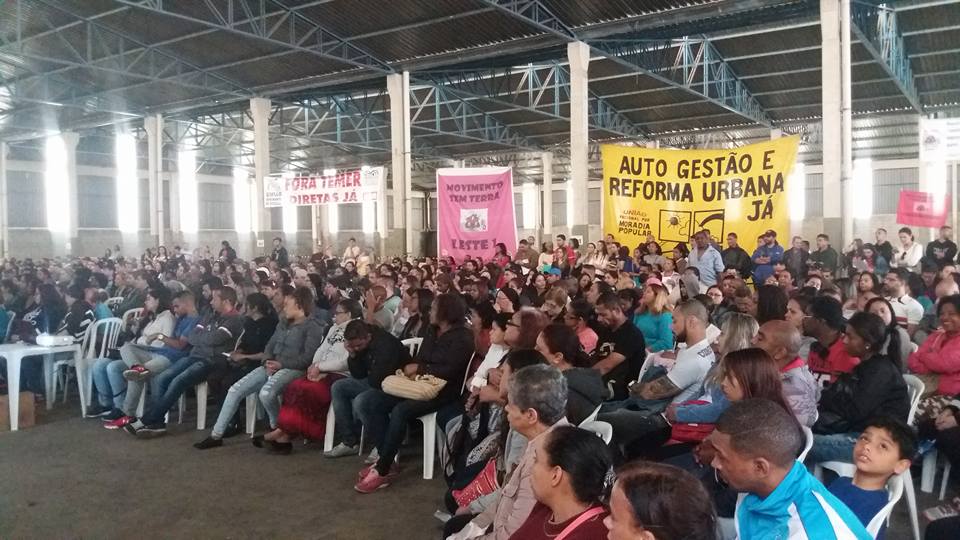 Grupos de origem: semente que germina
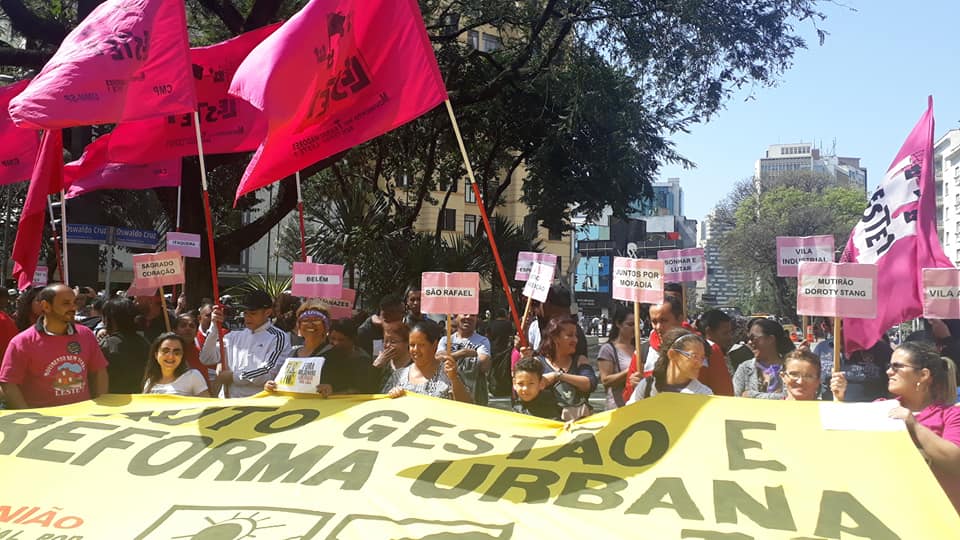 A luta começa pela terra
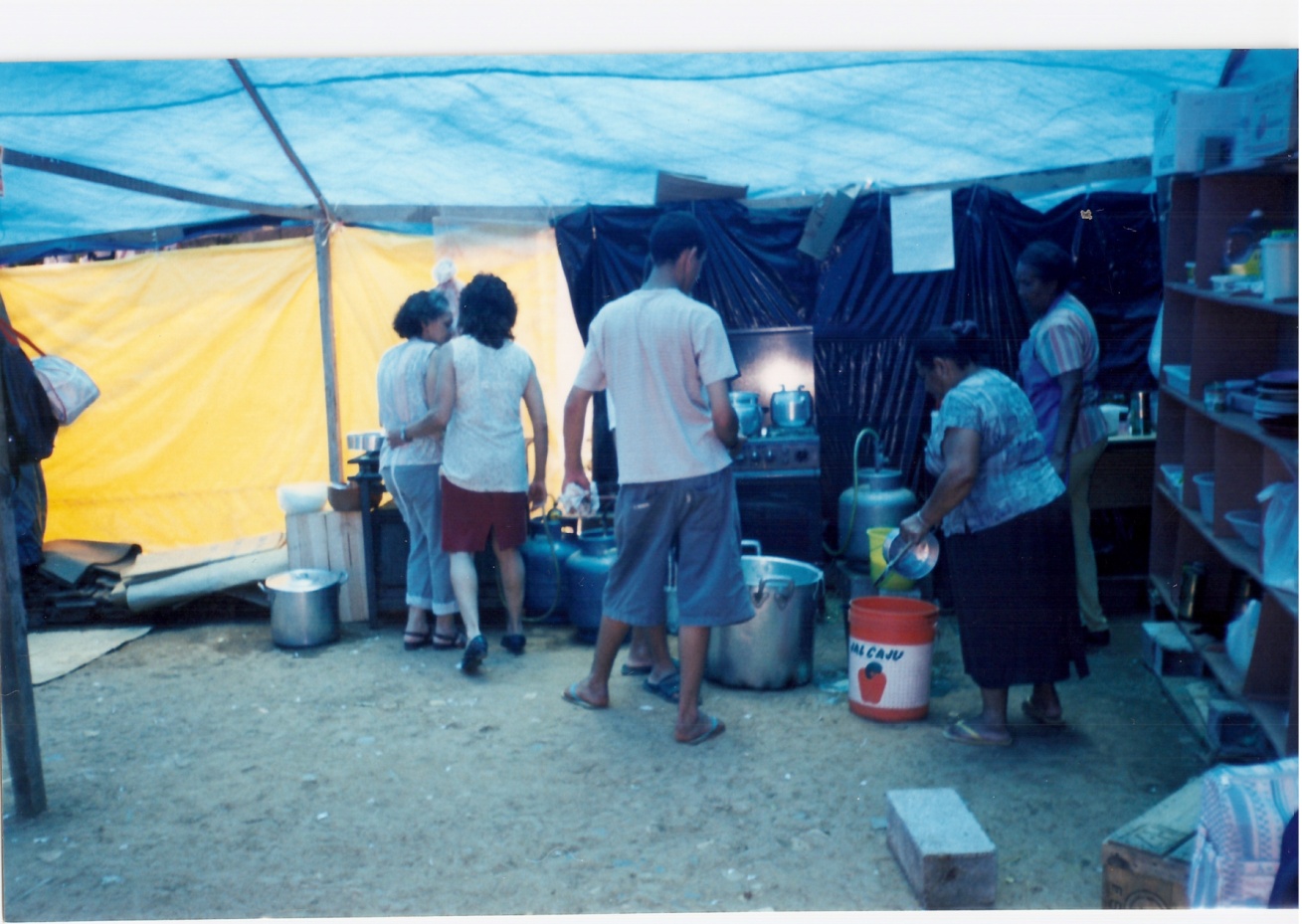 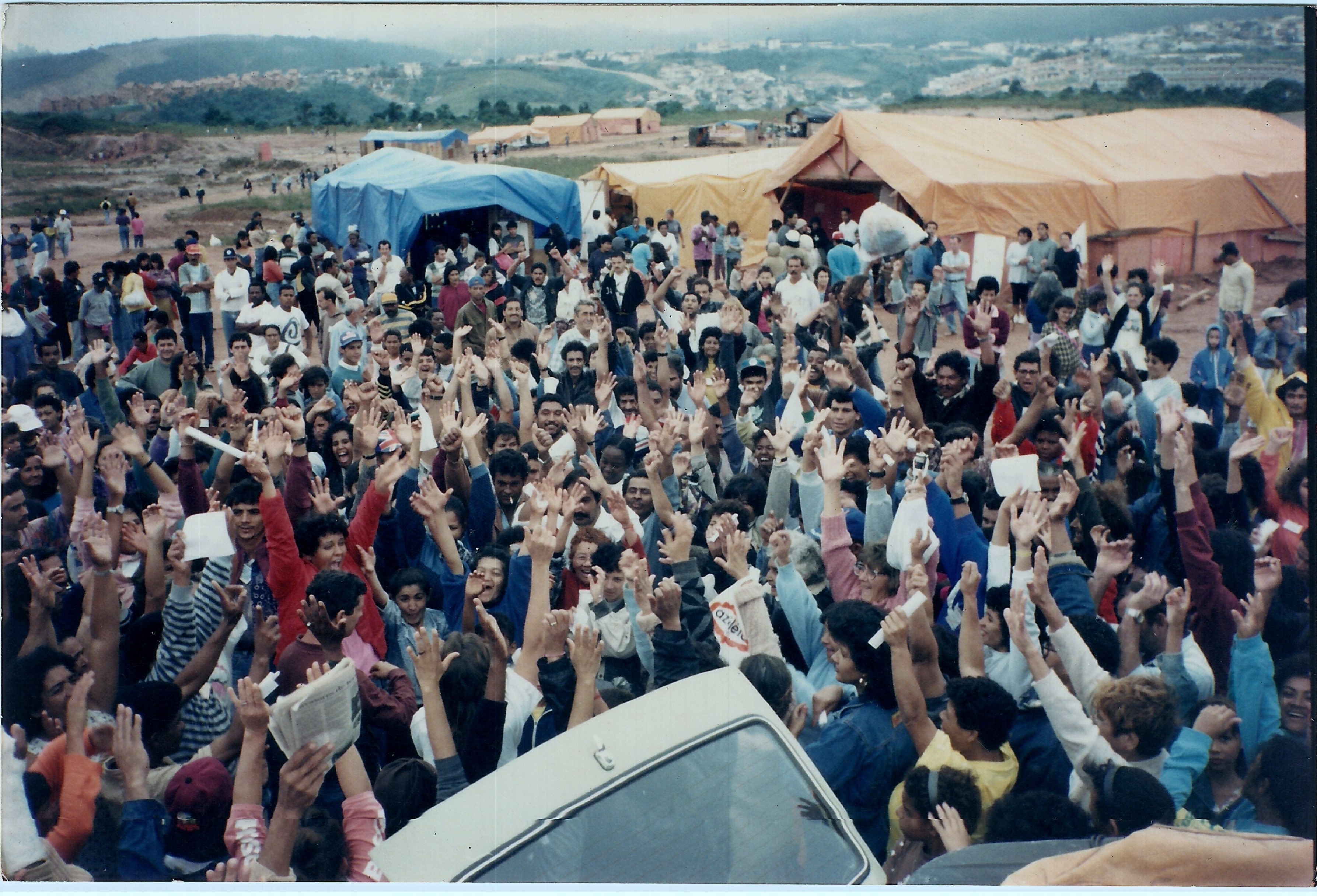 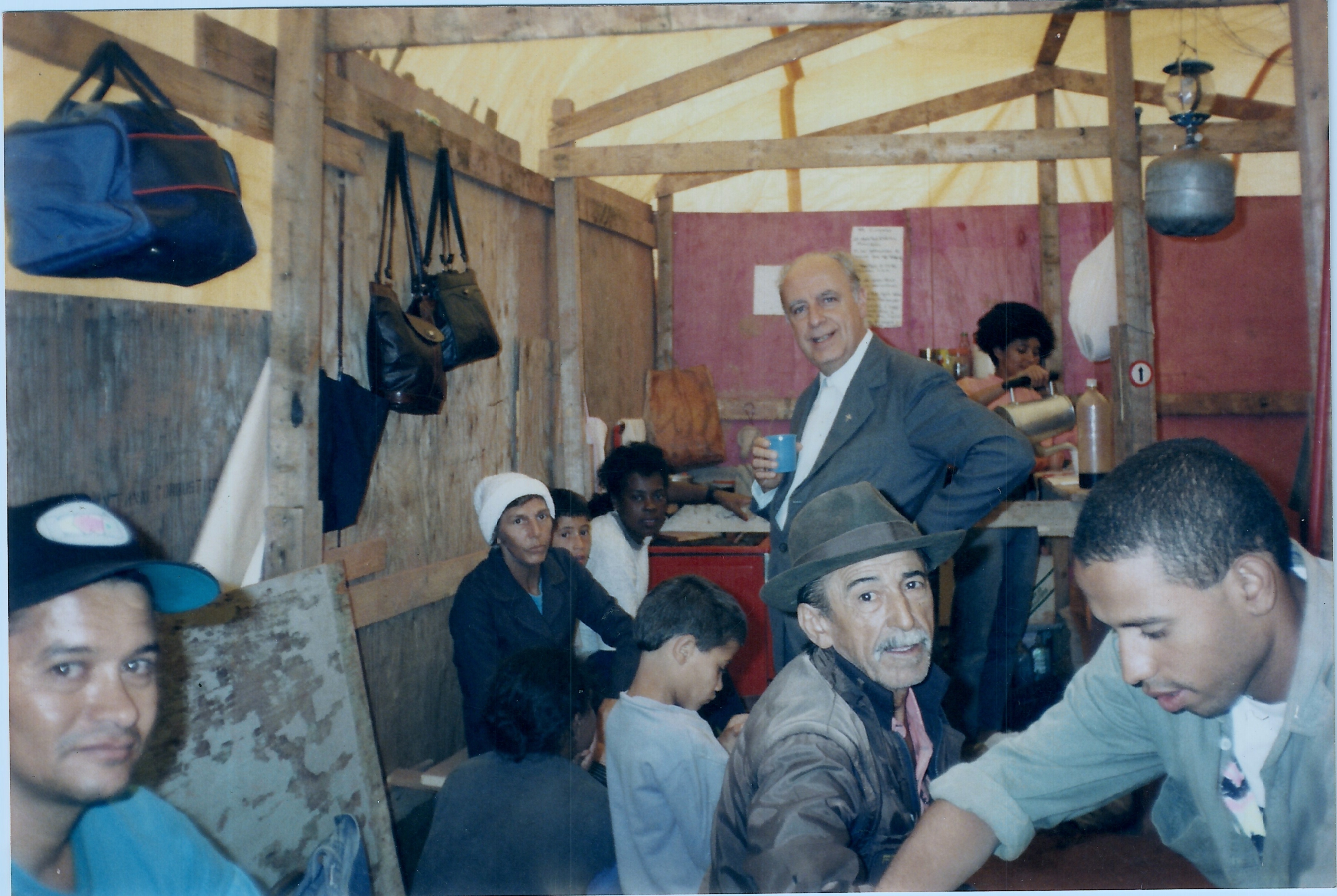 A luta começa pela terra
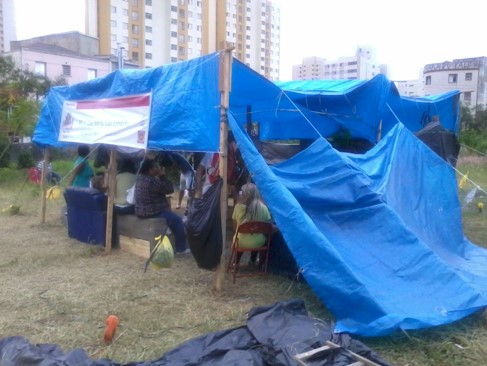 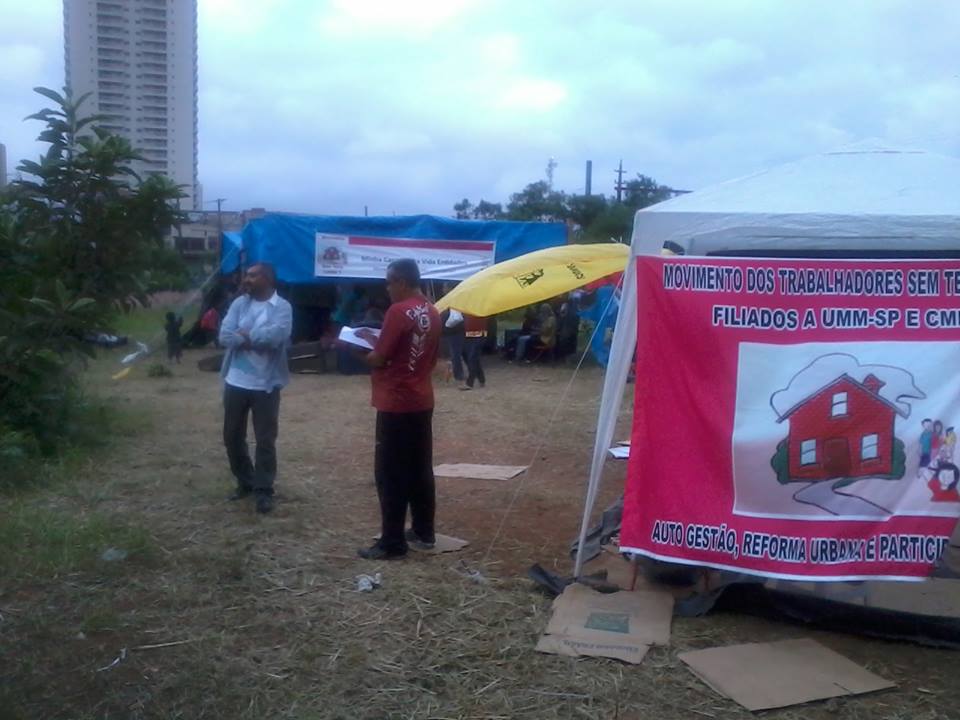 Fazer valer os nossos direitos
Construirão casas e nelas habitarão (Is 65:21)
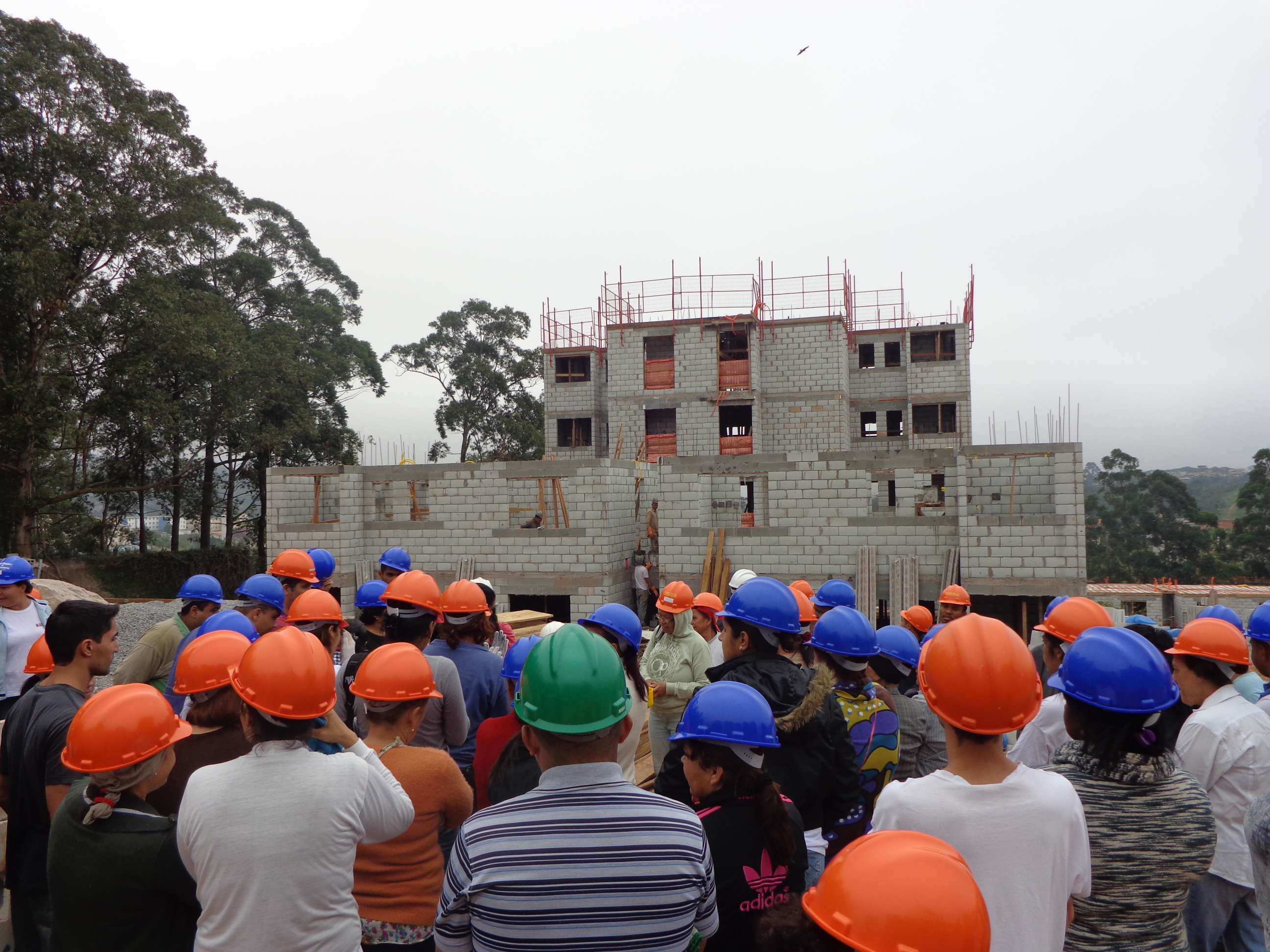 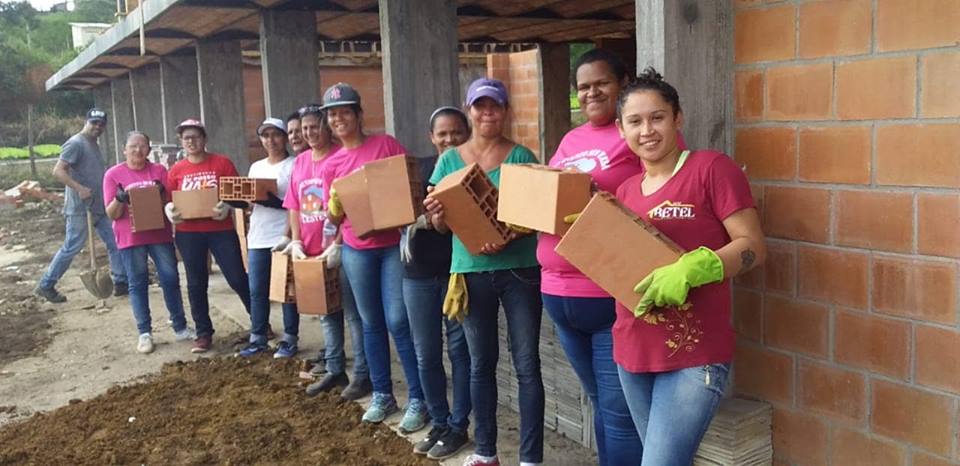 Mutirões Florestan Fernandes e Jose Maria Amaral
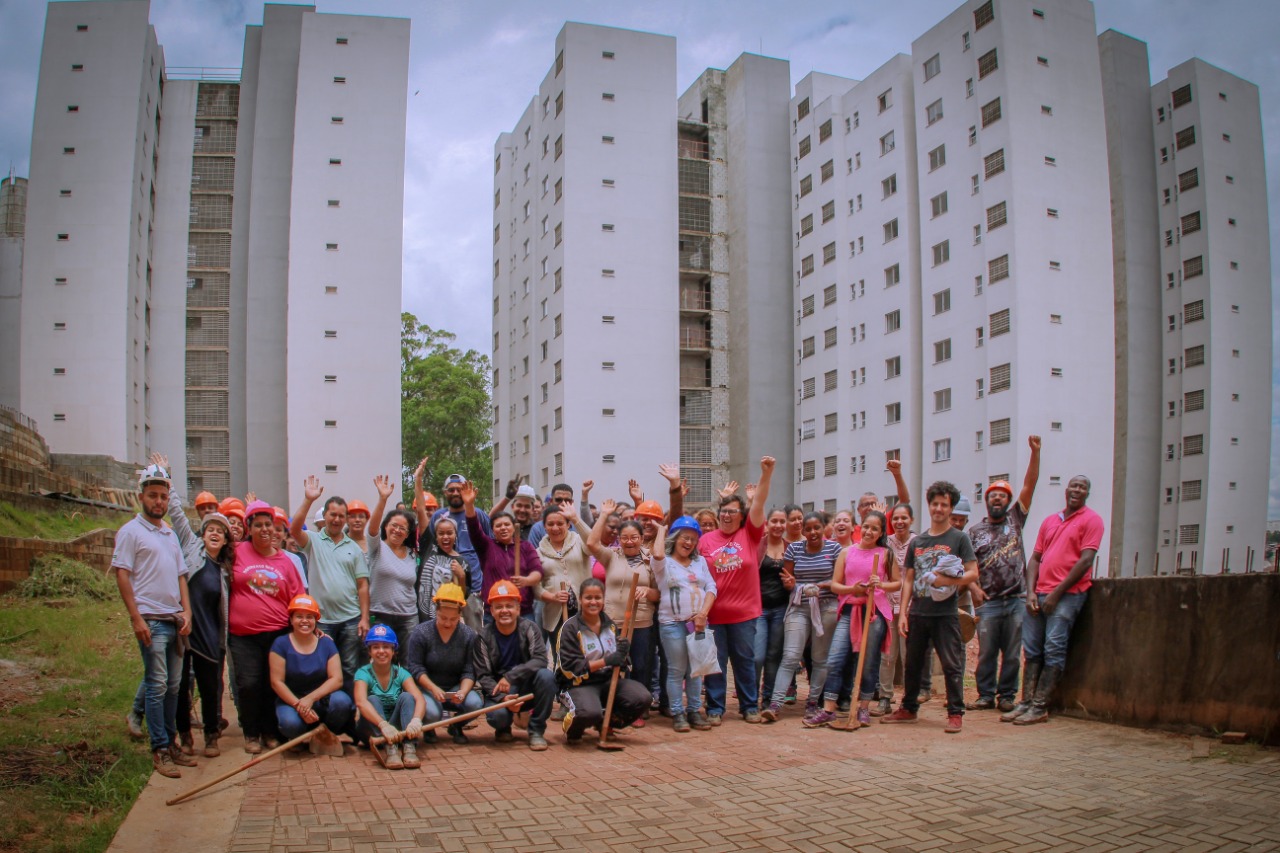 Mutirão Milton Santos
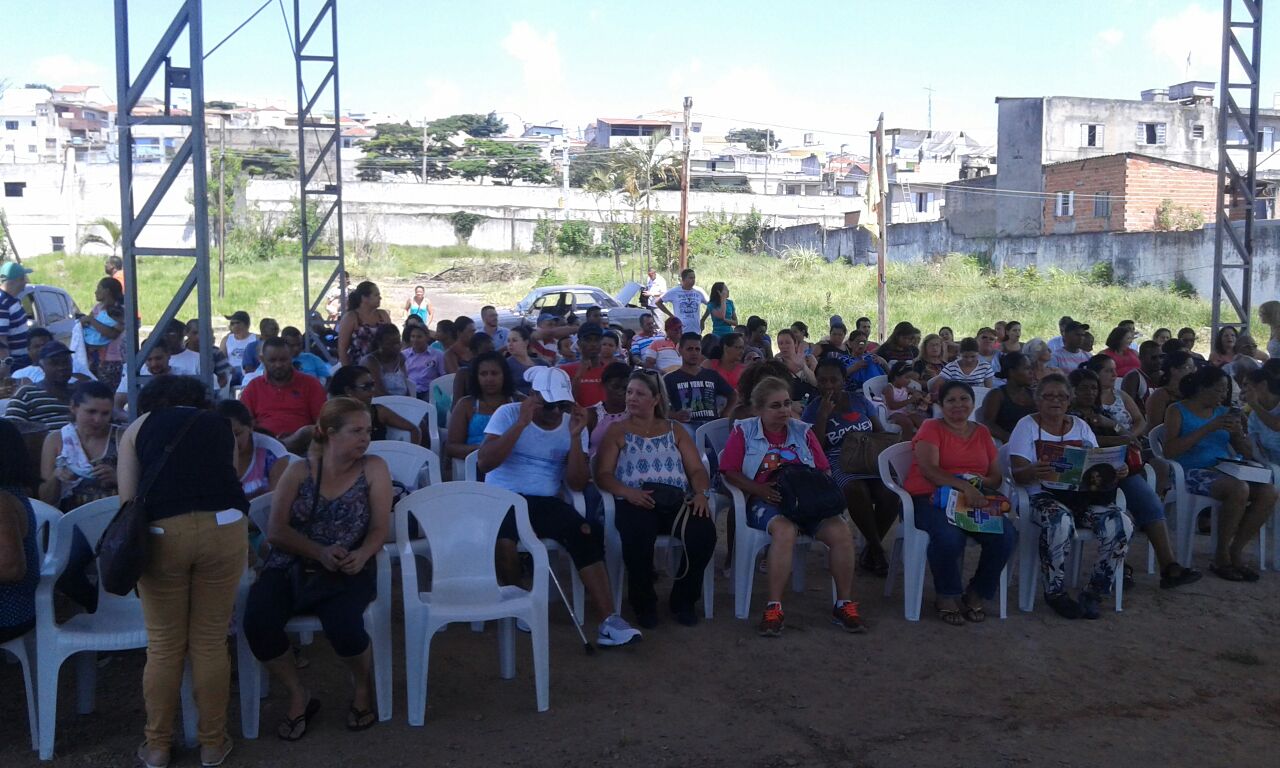 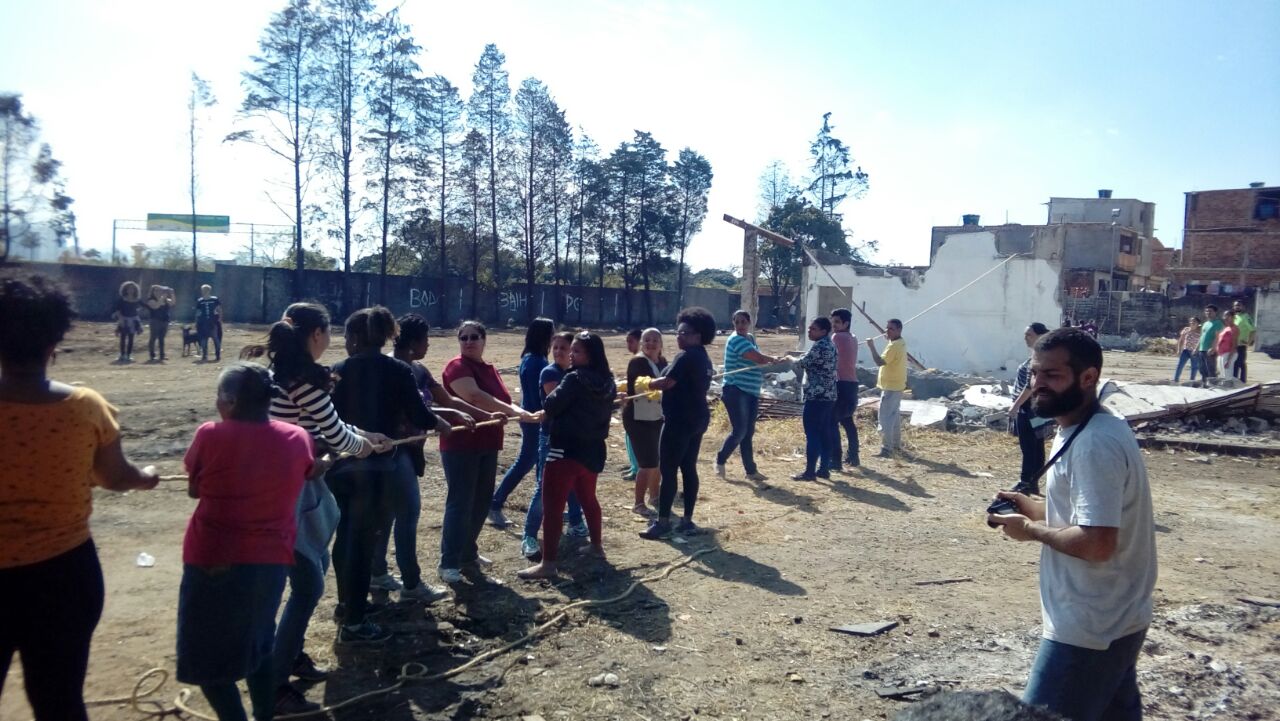 Mutirão Milton Santos
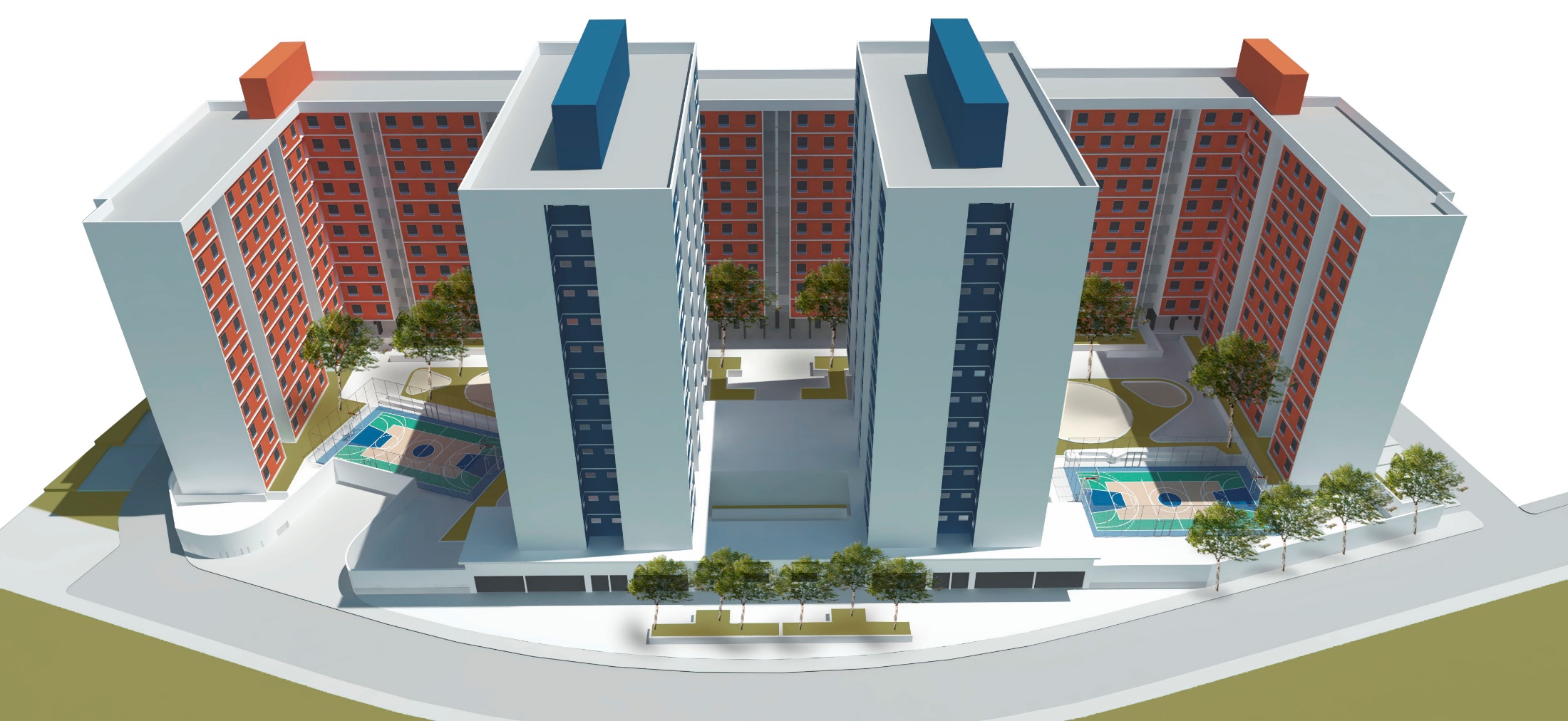 Mutirões Dorothy Stang, Martin Luther King e Jeronimo Alves – Pq São Rafael
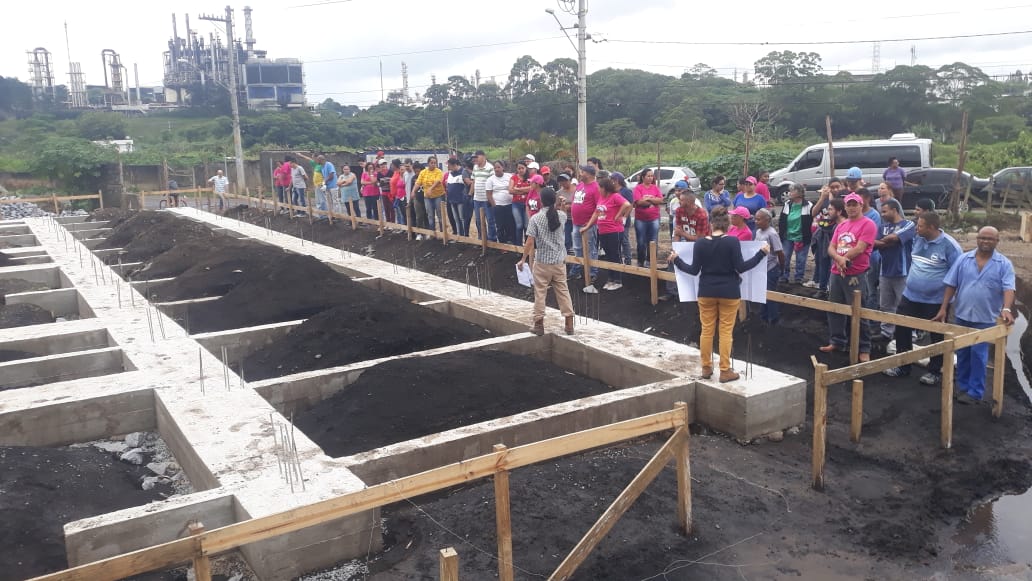 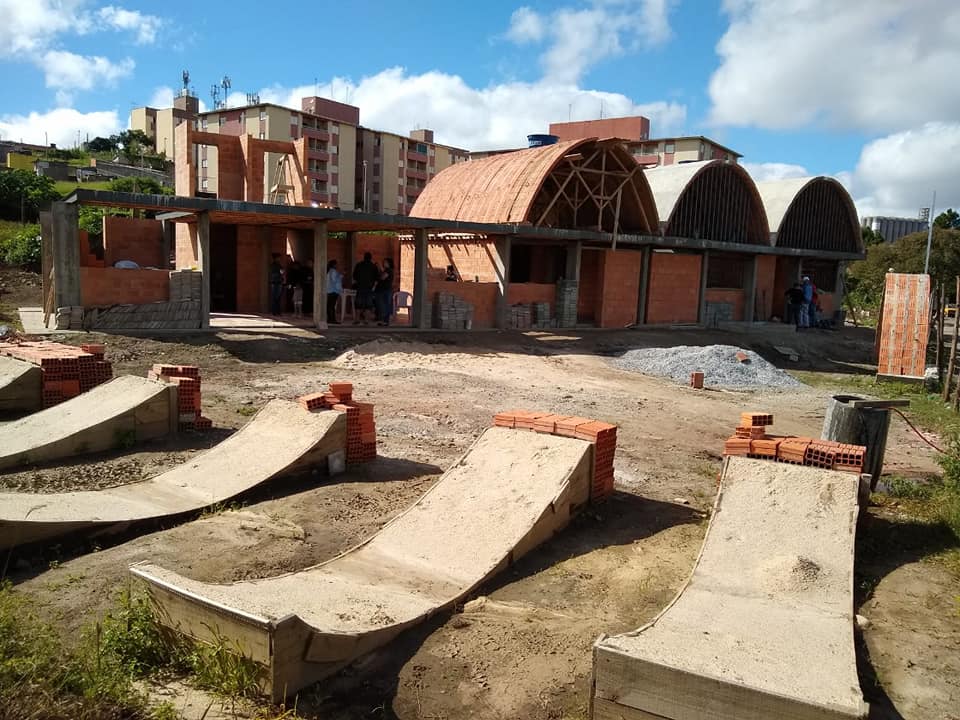 Mutirões Dorothy Stang, Martin Luther King e Jeronimo Alves – Pq São Rafael
Mutirão Carolina Maria de Jesus - Belém
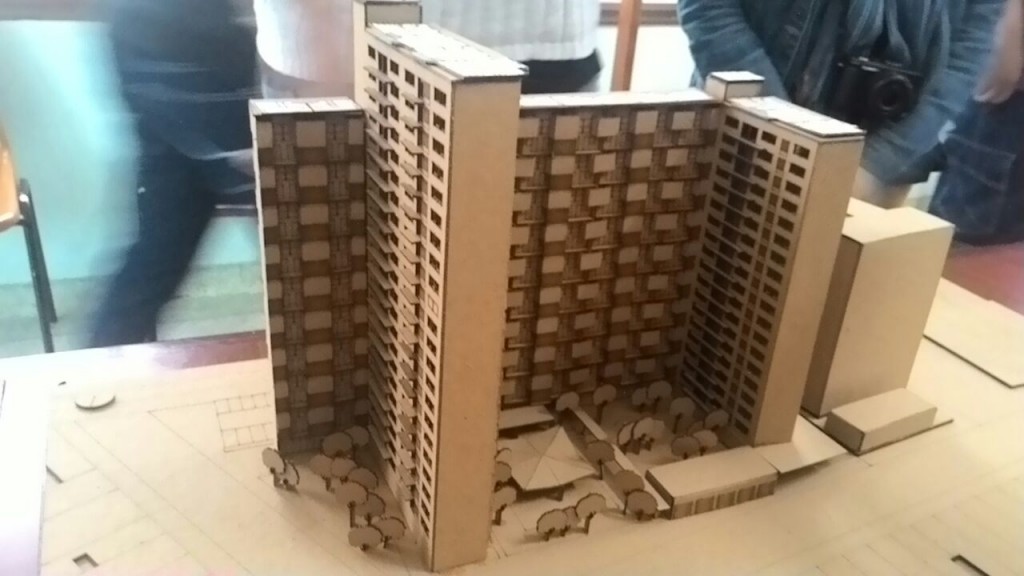 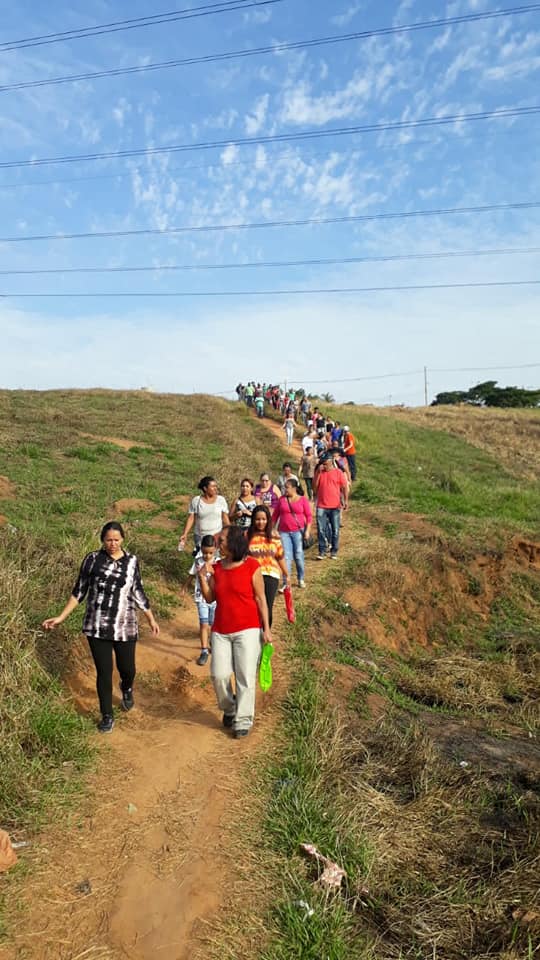 Boa Esperança
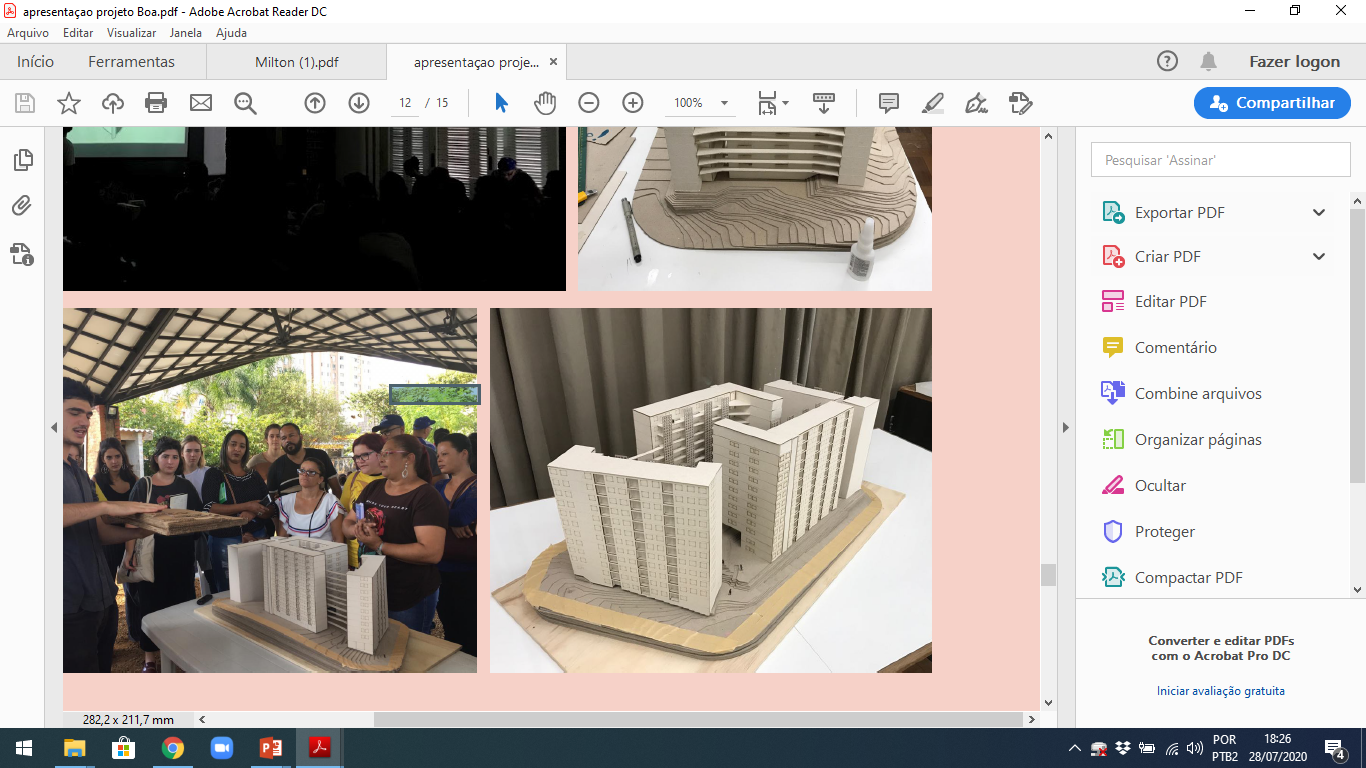 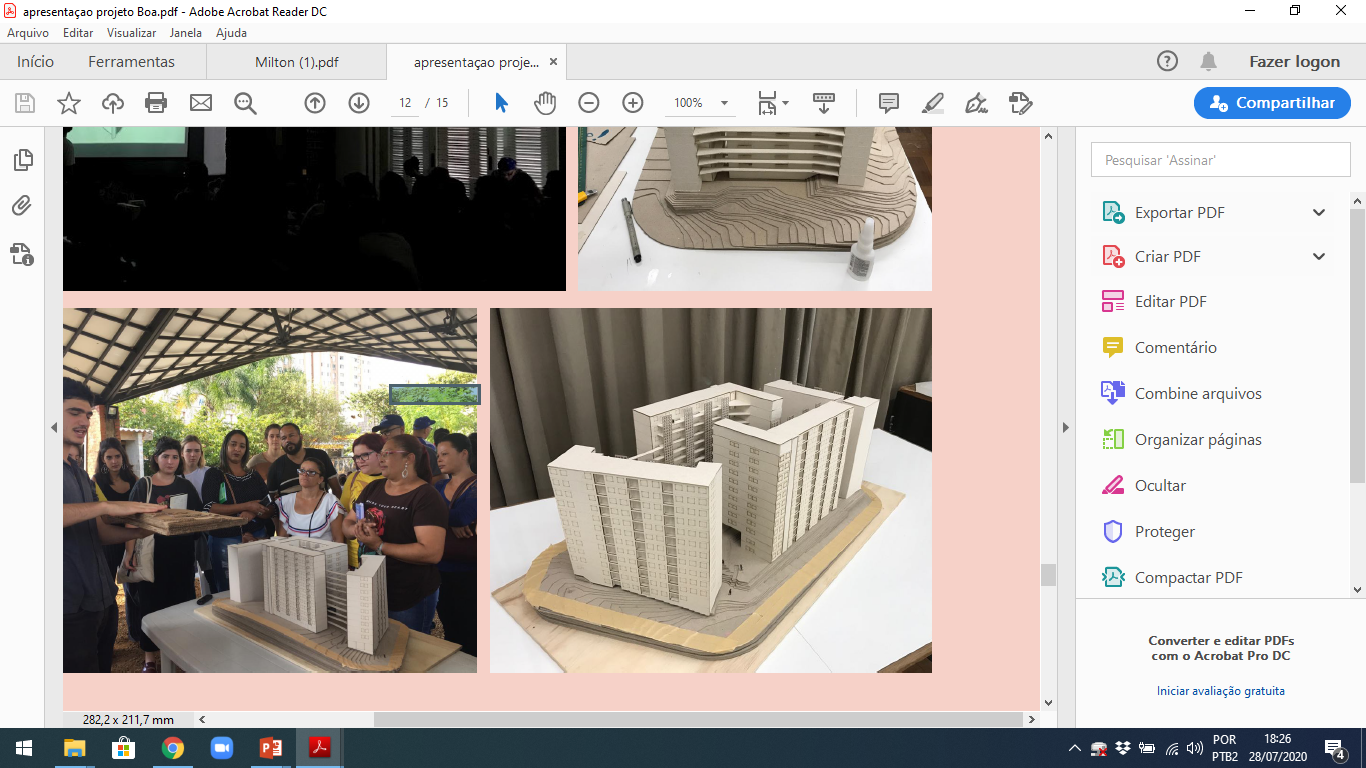 Novo São Rafael
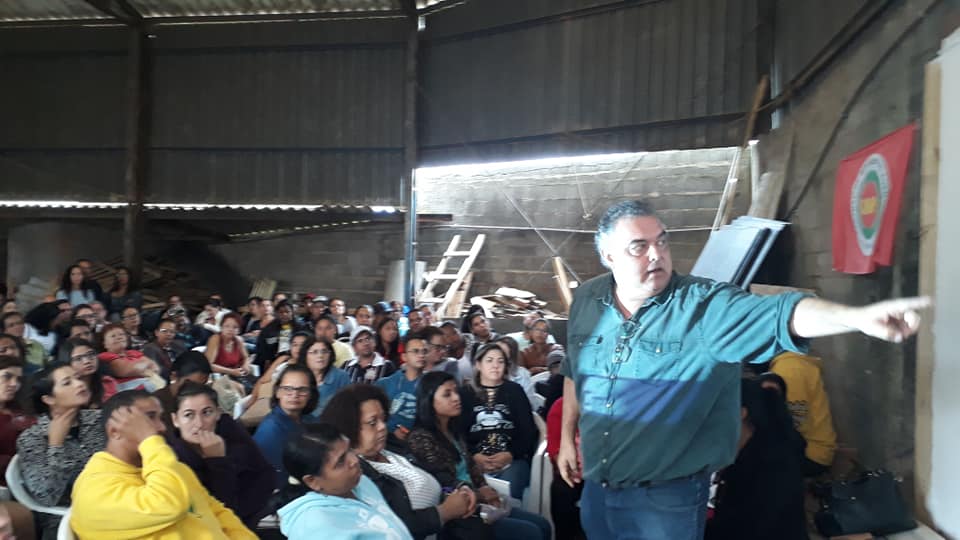 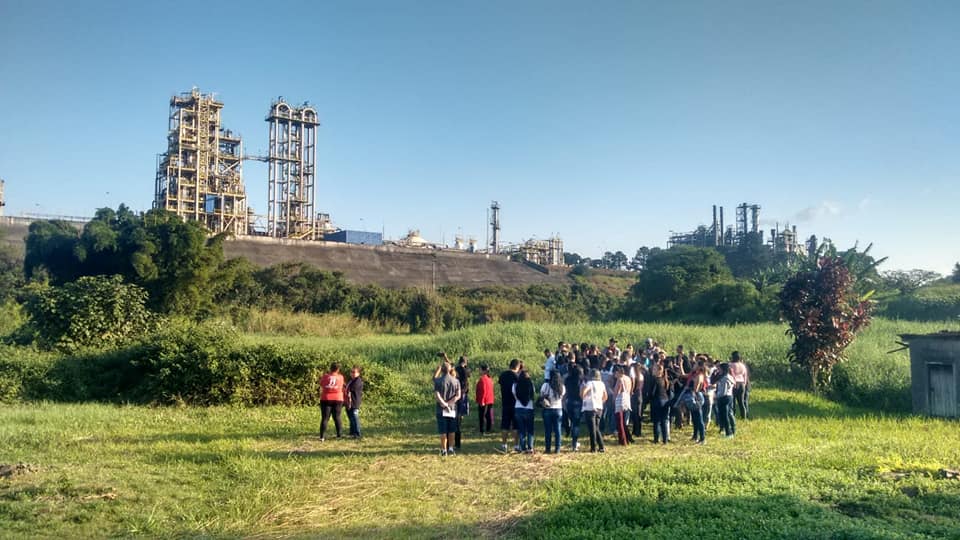 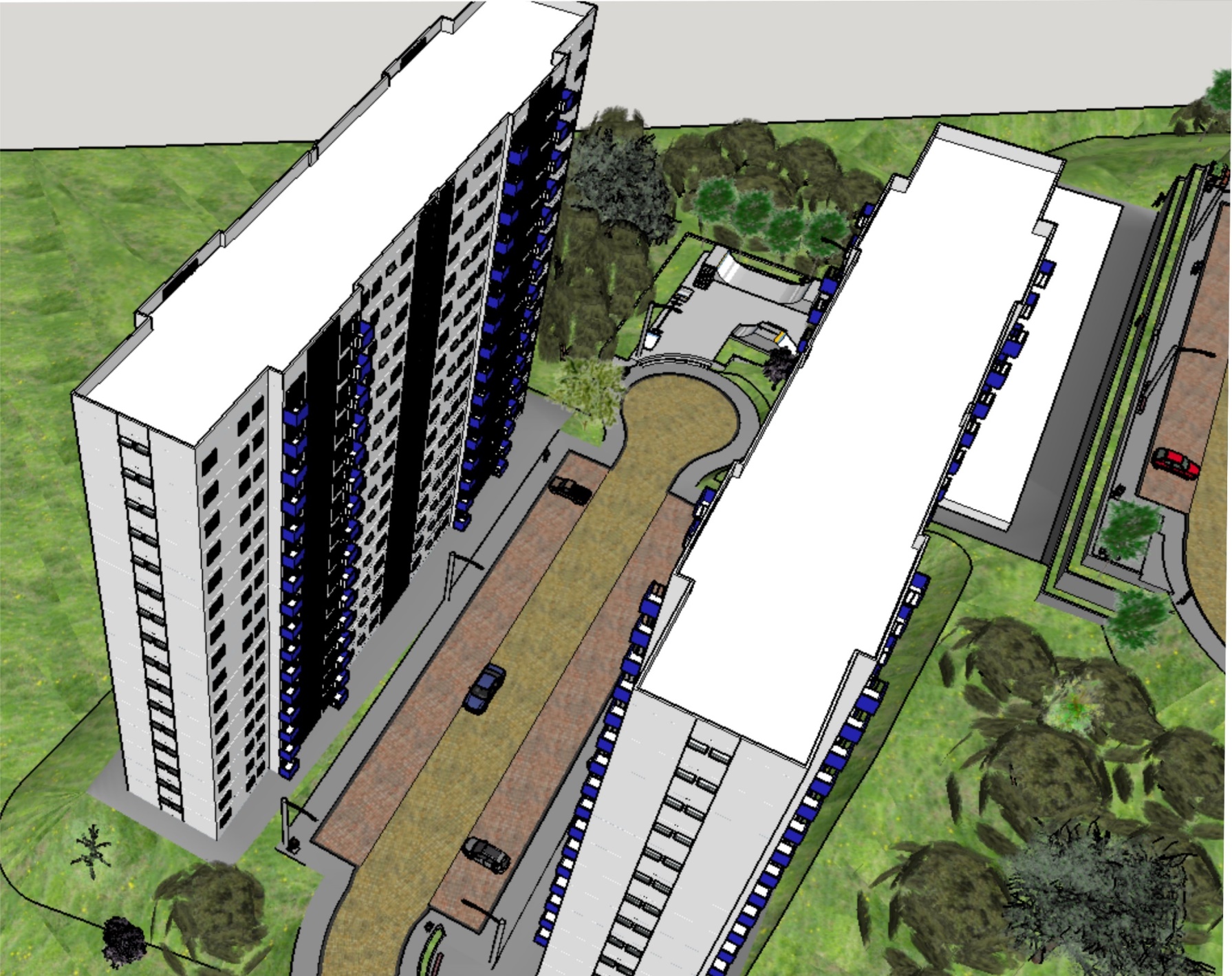 Participação nas lutas da cidade
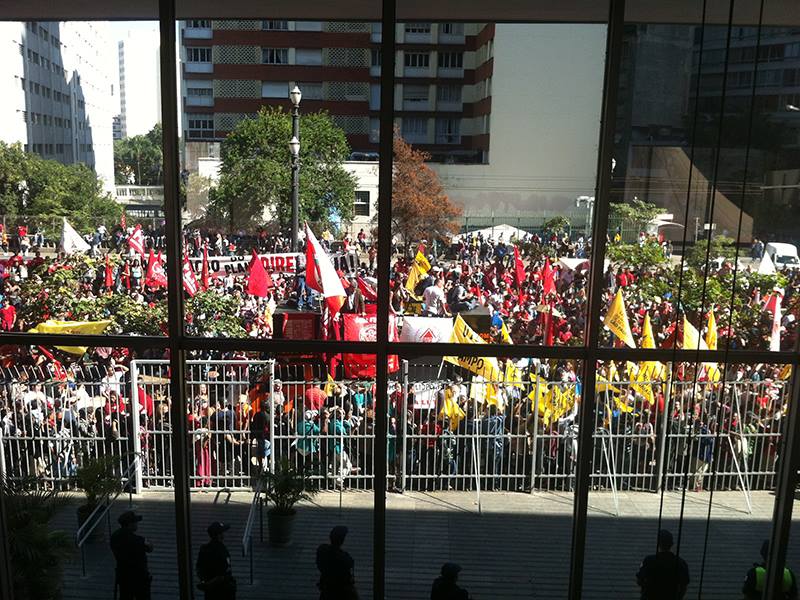 Celebrar a luta e as conquistas
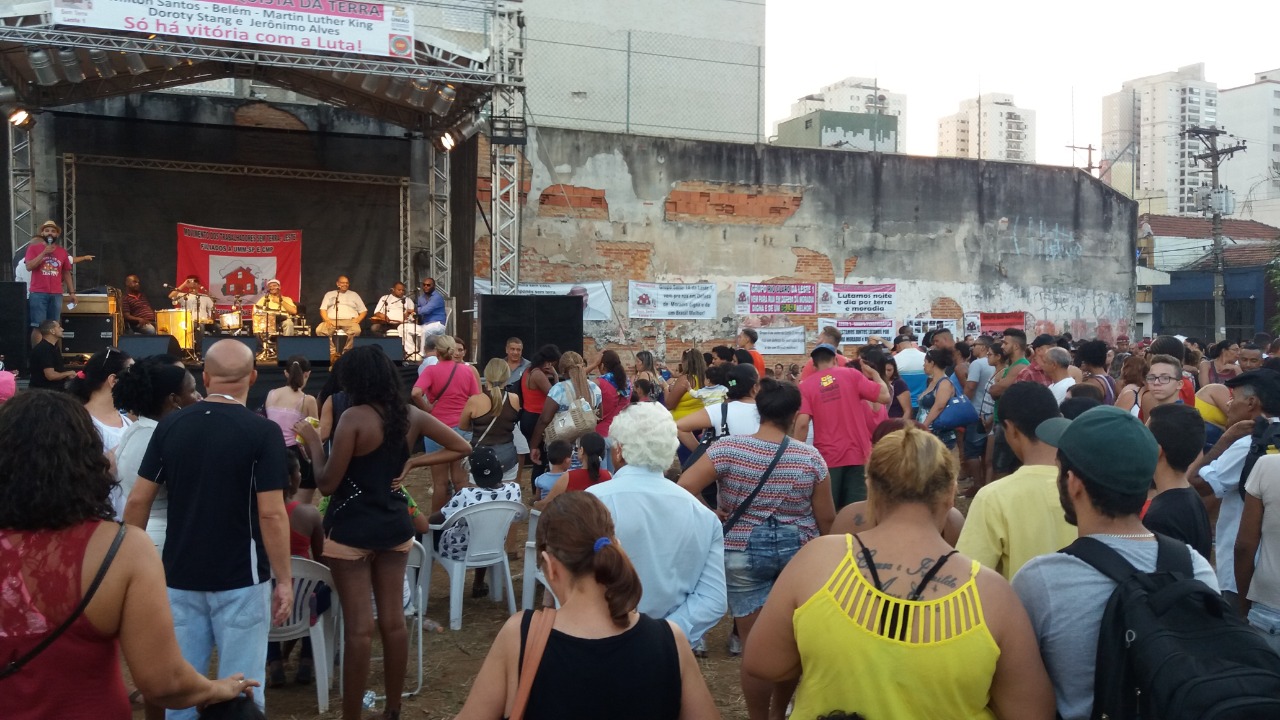 Solidariedade na pandemia
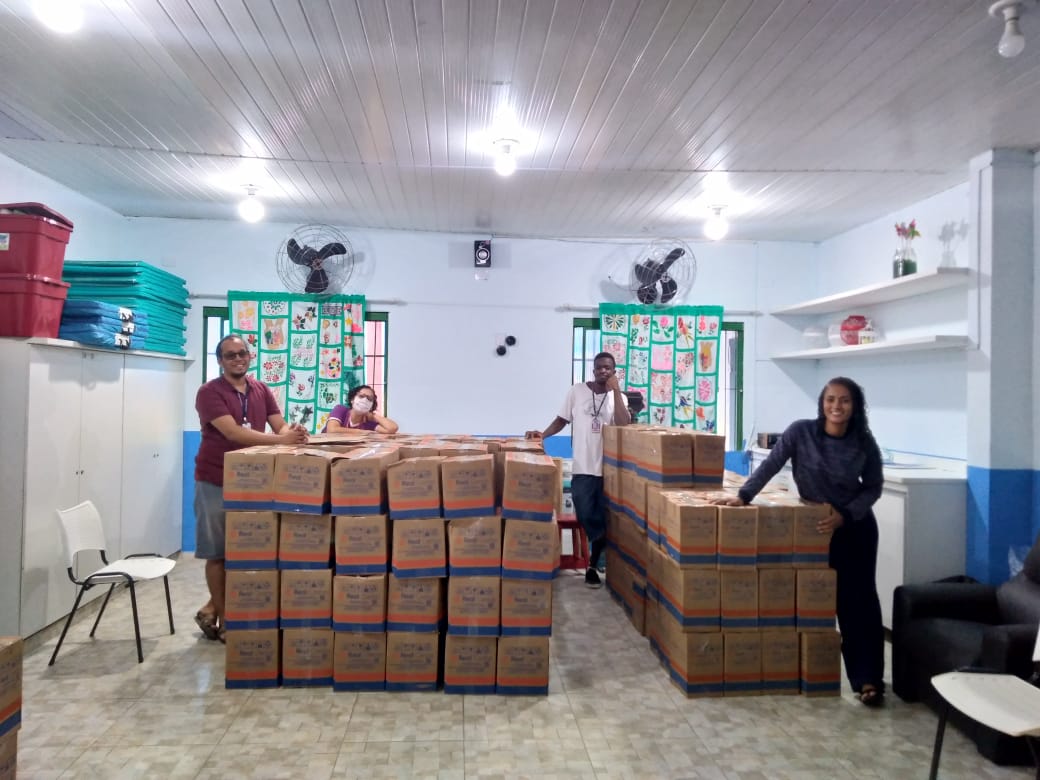 “Quão difícil é ficar em casa para quem mora em uma pequena casa precária ou para quem de fato não tem teto”.
Papa Francisco – abril, 2020
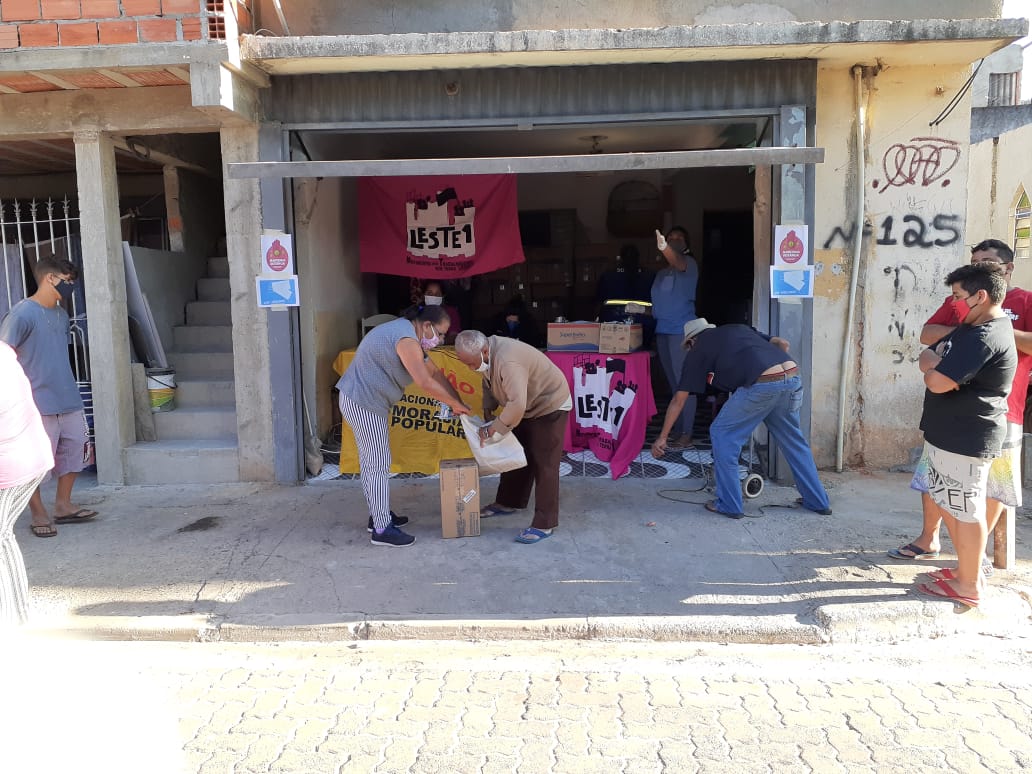 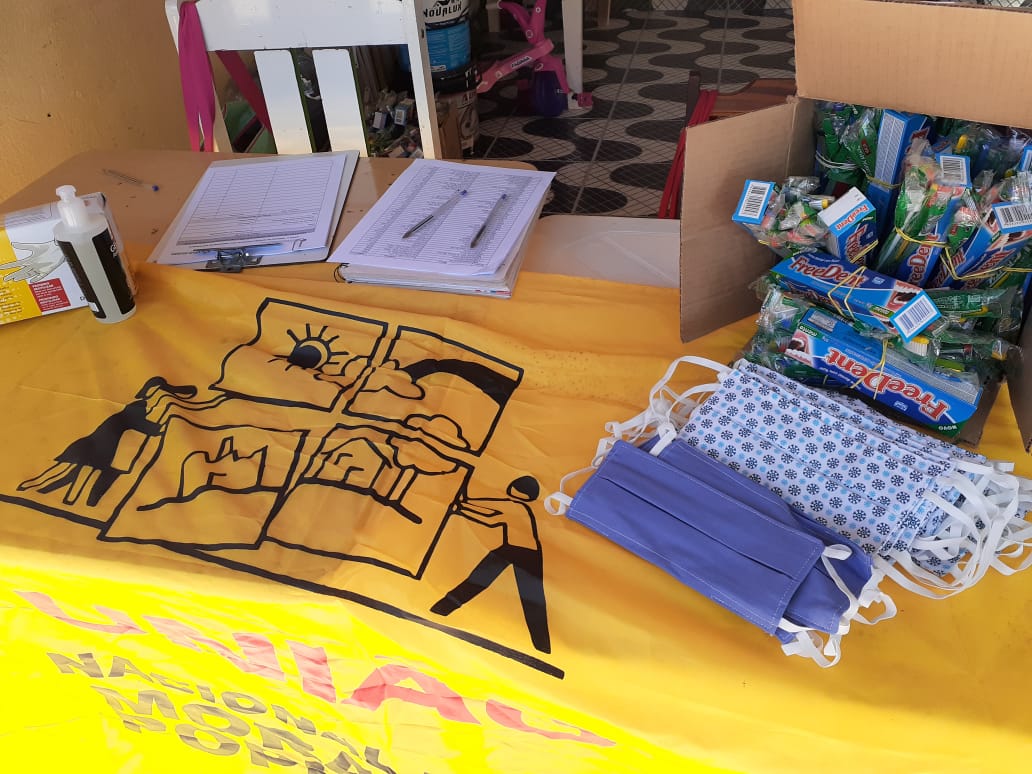 Vocês são semeadores de mudança. Que Deus lhes dê coragem, lhes dê alegria, lhes dê perseverança e paixão para continuar a semear. Podem ter a certeza de que, mais cedo ou mais tarde, vamos ver os frutos.(Papa Francisco, aos movimentos populares, julho de 2015)